Población en el SPF

Sistematización de información semanal

Área de Registro y Bases de Datos 
PROCUVIN

Junio 2014
Introducción
La información contenida en el presente reporte es producto de la sistematización de los partes semanales enviados por el Servicio Penitenciario Federal (SPF) a PROCUVIN. 

La Procuraduría posee la facultad de requerir información a las distintas agencias penales a fin de conocer y caracterizar el universo sobre el que interviene.

El área de Registro y Bases de Datos recibe esta información como insumo estadístico descriptivo, pero también como herramienta de análisis del sistema carcelario.
Objetivos
Se espera que estos reportes colaboren en la difusión de la información recibida de primera mano por el SPF y sirvan de herramienta de análisis para la Procuraduría. 

Objetivos específicos:

Difundir la evolución de la población penitenciaria.

Conocer su composición de acuerdo a variables socio-demográficas y relativas a la progresión de la pena.

Observar cómo se plasman algunos criterios judiciales sobre la población encarcelada. 

Focalizar en características específicas de colectivos vulnerables (mujeres-jóvenes adultos).
Metodología
La información contenida en estos reportes toma como fuente los partes semanales enviados por el SPF a PROCUVIN y es sistematizada y procesada por el Área de Registro y Bases de Datos.

El parte tomado para elaborar el informe siempre se corresponde al de la última semana de cada mes. Esta decisión se sustenta en representar el último dato del período independientemente de sus movimientos previos, siempre considerando que la población alojada es un dato variable. 

Cabe aclarar que los partes enviados por el SPF son elaborados por su área de estadísticas en base a la información que le remite cada unidad penitenciaria, como consecuencia de ello, se asume que pueden existir omisiones.

Por otra parte, se aclara que los números presentados corresponden a personas alojadas en unidades del SPF. Esto no constituye el universo total de los presos federales, debido a que el SPF no incluye en su reporte la información referida a detenidos bajo jurisdicción federal y nacional alojados en cárceles provinciales (por ej: Mendoza, Córdoba, San Juan, etc.) o institutos de menores y/o otros dispositivos tales como escuadrones de gendarmería que alojan detenidos, etc.
Información Junio 2014
Evolución mensual de la población del SPF
Población penal al 26/06/2014: 10.111 personas
Personas alojadas en el SPF a partir de los reportes recibidos por PROCUVIN
Expresada en números absolutos
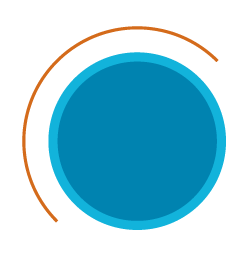 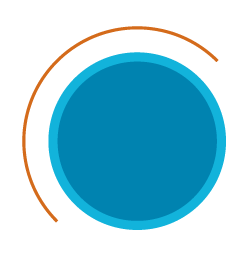 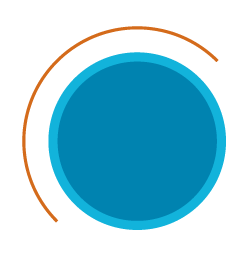 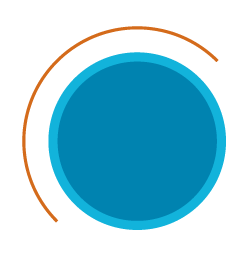 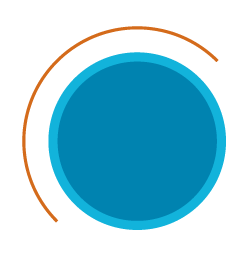 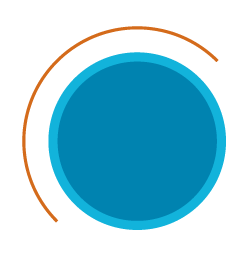 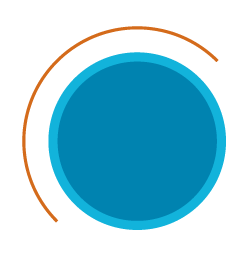 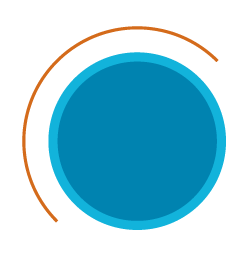 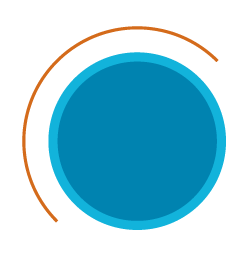 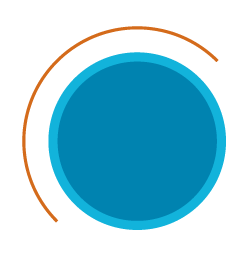 1er Trimestre 2014
2er Trimestre 2014
Se inicia recepción de partes semanales
Incremento de 107 personas
Incremento de 209 personas
Fuente: Partes semanales enviados por el SPF. Junio 2014
En el primer semestre de 2014 se consolida la tendencia de crecimiento de la población encarcelada. En junio se registró el número más alto de personas detenidas.
Evolución mensual de la población del SPF
El incremento durante el primer semestre de 2014 en relación a la última medición de 2013 es de 316 detenidos. 

Esto representa un crecimiento acumulado de la población penal del orden del 3%.
Capacidad de alojamiento
Capacidad de alojamiento vs. Población total alojada en establecimientos del SPF
Capacidad
 de alojamiento
Población
Cada mes el SPF publica -junto con los datos de población penitenciaria- el cupo de sus
establecimientos denominado “capacidad real de alojamiento”. El SPF no define cuál es el estándar de metros por persona que utiliza, ni la metodología de cálculo.
Fuente: Partes semanales enviados por el SPF. Junio 2014
Acompañando el incremento de la población alojada en las distintas dependencias, el SPF reporta una nueva variación de su capacidad real de alojamiento incorporando 69 plazas. Se desconoce si se debe a la construcción/habilitación de nuevas celdas y pabellones o al reajuste de los existentes.
Síntesis general. Junio 2014
Población penal al 26/06/2014: 10.111 personas
Distribución según jurisdicción
Distribución según situación procesal
Personas encarceladas preventivamente 60,5%
Condenados/as 39,5%
Mayo: 59,7%
Abril: 59,8%
Marzo. 58,8%
Feb. 58,6%
Ene. 57,6%
Base: 10111 personas
Base: 10111 personas
Distribución según género
Distribución según tramo de edad
Base: 10111 personas
Base: 10111 personas
Fuente: Partes semanales enviados por el SPF. Junio 2014
Dentro del contexto de crecimiento de la población penal, los indicadores de clasificación se mantienen estables, con excepción de la proporción de personas encarceladas preventivamente.
Foco en situación procesal. Evolución
Evolución septiembre 2013 – junio 2014
En porcentajes
Fuente: partes semanales enviados por el SPF
1er Trimestre 2014
2er Trimestre 2014
Incremento del 3,8% para el conjunto de encarcelados preventivamente durante el 1er semestre de 2014
Evolución 2002-2012
En porcentajes
Fuente: SNEEP. Dirección de política criminal . Ministerio Justicia y DDHH
En junio, las personas encarceladas preventivamente superan el 60%, alcanzando proporciones inéditas en relación a los registros históricos.
Situación procesal según jurisdicción
Situación procesal según jurisdicción. Junio 2014
En porcentajes
+11% respecto de la media
Mayo 
54,9%
Mayo 
73,4%
Base : 10.111
Base: 5811
Base: 3613
Base: 687
La Justicia Federal supera en un 11% el conjunto de detenidos encarcelados preventivamente a nivel nacional
Fuente: Partes semanales enviados por el SPF. Junio 2014
Se contrae levemente la proporción de personas encarceladas preventivamente y dependientes del fuero Federal respecto de la medición anterior. Se observa un incremento de detenidos sin condena firme entre el universo de personas bajo jurisdicción Nacional.
Situación procesal según jurisdicción.            Evolución semestral
Personas encarceladas preventivamente por jurisdicción. 
Enero-junio 2014 
En porcentajes.
Fuente: Partes semanales enviados por el SPF. Junio 2014
El conjunto de personas encarceladas en forma preventiva y dependientes de la Justicia Nacional se vio incrementado en un 5,2% a lo largo de todo el semestre.
Foco en situación procesal
Composición a Junio 2014
Condenados/as 39,5%
Personas encarceladas preventivamente60,5%
Mayo: 23%
Abril: 21%
Sin variaciones
Mayo: 65%
Abril: 67%
Sin variaciones
Base: 3993 condenados/as
Base: 6110  personas encarceladas preventivamente/as
Fuente: Partes semanales enviados por el SPF. Junio 2014
Entre los detenidos con condena, es cada vez menor la proporción de aquellos que dependen de la Justicia Nacional y crece levemente el peso de quienes están bajo Jurisdicción Federal.
Foco en situación procesal
Resistencia
Prisión regional U.7
Jujuy
U.8
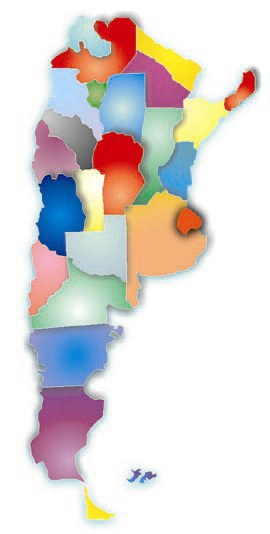 R. S. Peña:
Colonia penal  U.11
Jujuy
U.22
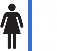 Formosa: U.10
Salta:
CF NOA III (hombres y mujeres) 
Instituto penitenciario U16
Cárcel Federal U23
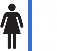 Jujuy: Candelaria U.17
S Estero:
Instituto penal federal U.10
-Sta Rosa:
Colonia Penal U.4
Correccional mujeres U.13
El  Servicio Penitenciario Federal (SPF) se compone de 28 cárceles y 10 alcaidías distribuidas en todo el territorio nacional.
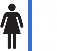 -Gral. Pico :
Correccional abierto U.25
-CABA:
CPFCABA
Pre egreso U18
Enfermedades infecciosas U.21
Unidad de tránsito U.28
-Neuquén: U.9
-Ezeiza:
CPF I y IV
Colonia Penal  U.19
CF Mujeres U.31
-Marcos Paz:
CPF II
CF Jov. Ad
-Gral. Roca:
Colonia penal U.5
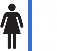 -Viedma:
Colonia penal  U.12
-Esquel: U14
-Rawson: U6
Se referencian geográficamente las unidades incluidas en los partes del SPF.
R. Gallegos: U15
A continuación se detalla la población alojada en cada unidad…
Población alojada por Unidad
19% del total
17% del total
Expresada en números absolutos
Población penal al 26/06/2014: 10.111 personas
15% del total
Salta
Ezeiza
Marcos Paz
Ezeiza
Sta. Rosa
Gral. Roca
Rawson
Resistencia
Jujuy
Neuquén
Formosa
R. S. Peña
Viedma
CABA
5% del total
Sta. Rosa
Ezeiza
S. Estero
Sta. Rosa
Esquel
R. Gallegos
Salta
Candelaria
Pre egreso.
CAABA
Ezeiza
CABA
Jujuy
Salta
Gral. Pico
Marcos Paz
Fuente: Partes semanales enviados por el SPF. Junio 2014
Los complejos penitenciarios de AMBA mantienen una alta concentración de población.
Población alojada por Unidad
Abril: 1956
Marzo: 1889
Evolución respecto al mes anterior
Abril: 442
Marzo: 457
Ezeiza
Marcos Paz
Salta
CABA
Ezeiza
Sta. Rosa
Gral. Roca
Rawson
Resistencia
Jujuy
Neuquén
Formosa
R. S. Peña
Viedma
Resolución del 7/05 habilita traslado de detenidos por crímenes de Lesa humanidad a la unidad .                          La composición actual  es de 95 mujeres y 100 “adultos mayores”, tal como los denomina el SPF en el parte
Abril: 512
Marzo: 507
Gral. Pico
Sta. Rosa
Ezeiza
S. Estero
Sta. Rosa
Esquel
R. Gallegos
Salta
Candelaria
Pre egreso.
CAABA
Ezeiza
CABA
Jujuy
Salta
Marcos Paz
Fuente: Partes semanales enviados por el SPF. Junio 2014
Se concentra el incremento de la población en el CPF I, en la Unidad 6 de Rawson, en el CPF JA y en la Unidad 31 a raíz de los traslados de detenidos desde el CPF II.
Evolución de la población durante el semestre
+83
+64
+34
Salta
Ezeiza
Marcos Paz
Ezeiza
Sta. Rosa
Gral. Roca
Rawson
Resistencia
Jujuy
Neuquén
Formosa
R. S. Peña
Viedma
CABA
+70
+59
Sta. Rosa
Ezeiza
S. Estero
Sta. Rosa
Esquel
R. Gallegos
Salta
Candelaria
Pre egreso.
CAABA
Ezeiza
CABA
Jujuy
Salta
Gral. Pico
Marcos Paz
Fuente: Partes semanales enviados por el SPF. Junio 2014
La Unidad 31 y el CPFJA son dos dependencias en las que el incremento es alto en términos absolutos pero también en relación a la proporción de detenidos alojados allí previamente. El CPFJA percibió un incremento del 14%, y en el caso de la Unidad 31 la suba es del 43% en relación a la cantidad de detenidos a fines del 2013.
Foco en población femenina
Evolución de cantidad de detenidas. Octubre 2013 - Junio  2014
En junio de 2014 son 730 las mujeres  alojadas en unidades del SPF.
1er Trimestre 2014
2er Trimestre 2014
Se consolida la tendencia a la baja en un 4%
Situación procesal general  vs.                                            Situación procesal detenidas
Jurisdicción general vs.                    Jurisdicción detenidas
Base: 10111
Base: 746 mujeres
Disminuye la cantidad de mujeres alojadas en establecimientos penitenciarios federales, y se estabiliza el número de las encarceladas en forma preventiva.
Población “Transgénero”
En junio de 2014 se encuentran alojadas bajo esta denominación un total de 16 personas en el SPF, específicamente en el Módulo VI del Complejo Penitenciario Federal I de Ezeiza. 



Respecto del mes anterior, esa población se mantiene estable.



De este conjunto,  solo una persona cuenta con condena firme.   
            


Todas ellas son mayores de edad.
Foco en jóvenes adultos
Evolución de cantidad de jóvenes encarcelados/as 
Octubre 2013 - Junio 2014
1er Trimestre 2014
2er Trimestre 2014
Se contabiliza un adicional de 33 detenidos/as desde diciembre de 2013.
Unidades en las que están alojados
Distribución según género
Base: 452 jóvenes adultos
Base: 452 jóvenes adultos
Sigue en aumento el encarcelamiento del colectivo de jóvenes adultos. Desde diciembre de 2013 al cierre del semestre se verifica un incremento acumulado del 8%
Foco en jóvenes adultos
Distribución según jurisdicción
Distribución según situación procesal
Se mantiene estable el conjunto de jóvenes adultos encerrados preventivamente. La Justicia Nacional sigue a cargo del mayor número de causas de este colectivo.
Síntesis General
Los indicadores más significativos del primer semestre de 2014:

Se consolida el incremento de la población encarcelada en dependencias penitenciarias federales. En el semestre la suba fue del 3% y la cantidad de detenidos es el más alto desde que se dio inicio a la confección de estos reportes. 

La suba en la proporción de personas encarceladas preventivamente corrobora una práctica que se torna excesiva y que se consolida como mecanismo habitual. Pasando del 57,6% al 60,5% en seis meses, se registra el número más alto de personas sin condena firme desde 2002. 

Las dependencias penitenciarias que atrajeron la mayor cantidad de detenidos en el período, son el CPFJA, la cual sumó 70 personas y la Unidad 31. Esta última comenzó a recibir detenidos acusados por crímenes de lesa humanidad provenientes del CPF II. En este caso, la población paso de 136 detenidas a 195 personas (ya no aloja mujeres exclusivamente), lo que da cuenta de un incremento del 43%. Con menor incidencia relativa también sumaron cantidad de detenidos el CPF I, CPF CABA, y la Unidad 6 de Rawson.   

La cantidad de mujeres detenidas muestra constante descenso, disminuyendo un 4% durante el período de referencia. Dentro de este conjunto, el 64% se encuentran encarceladas sin condena.  

Por el contrario, el colectivo de jóvenes adultos se ve afectado por las políticas de encarcelamiento advirtiéndose un incremento de la población del orden del 8% durante el semestre. La situación procesal de este colectivo sigue mostrando niveles preocupantes, estando 8 de cada 10 jóvenes sin condena firme.
Muchas gracias